Deploying On-Prem as SaaSWhy we go with Ansible
QCon London 2015
Martin Etmajer, Technology Strategist @ Dynatrace
Martin EtmajerTechnology Strategist @Dynatrace
martin.etmajer@dynatrace.com
  @metmajer
  
  http://blog.dynatrace.com
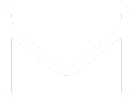 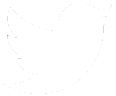 Agenda
Dynatrace On-Prem
Dynatrace SaaS Architecture
Ansible as Orchestration Engine
Test-Driven Infrastructure with Test Kitchen
Dynatrace
[Speaker Notes: What a traditional integration of Dynatrace looks like ...]
Dynatrace On-Prem Environment
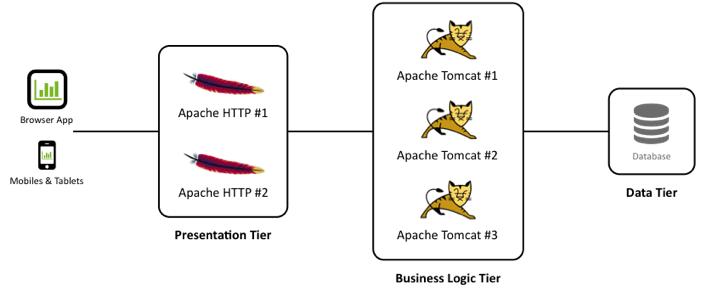 Dynatrace On-Prem Environment
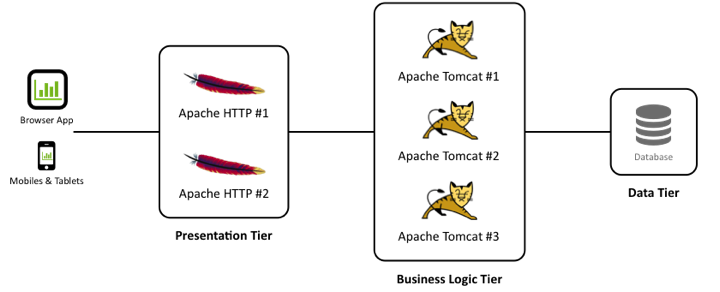 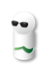 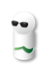 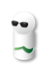 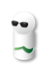 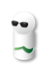 Dynatrace On-Prem Environment
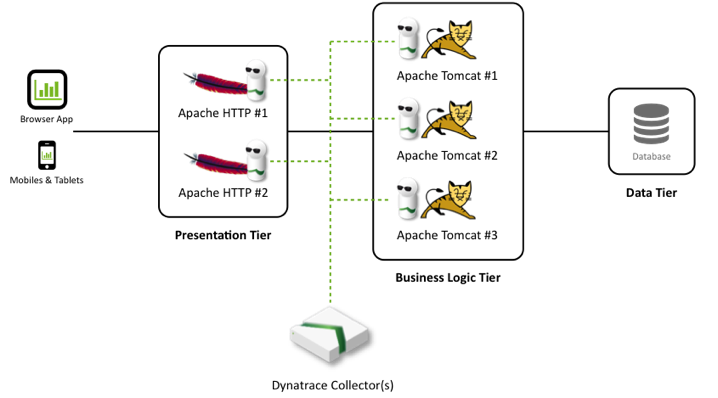 [Speaker Notes: The Dynatrace Collector allows our Agents to be as light-weight as possible (the extra load induced by the agents into the application is reduced to an absolute minimum): agents relay metrics to the collector which secures and compresses data. This allows us to capture 100% of the transactions even in large scale applications.]
Dynatrace On-Prem Environment
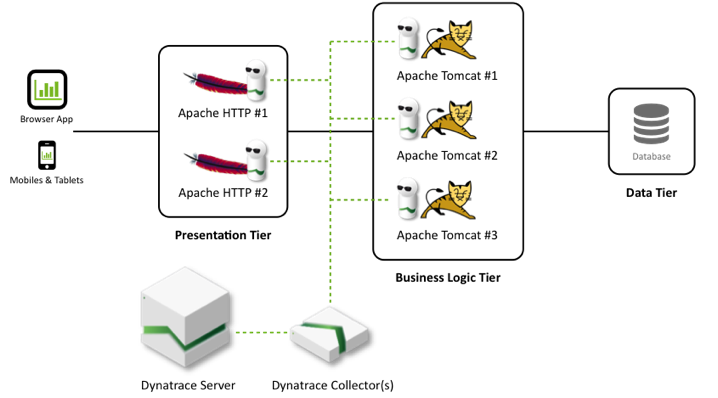 [Speaker Notes: The Dynatrace Server receives data from its collectors and prepares the data for real-time analysis, charting and trending.]
Dynatrace On-Prem Environment
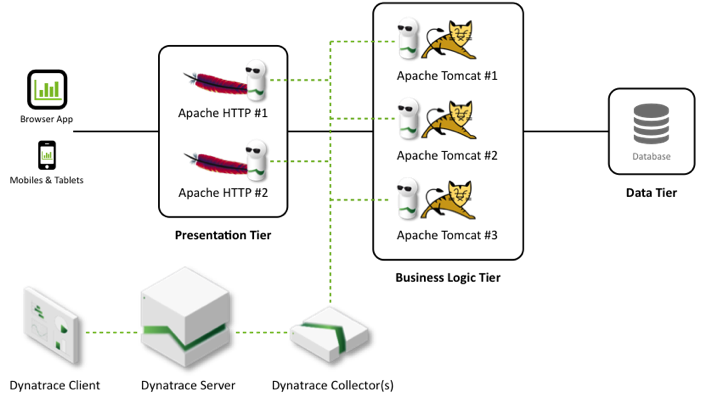 [Speaker Notes: The Dynatrace Client is your window to Dynatrace data for creating dashboards and configuration.]
Dynatrace. So What?
Business Logic Tier
Presentation Tier
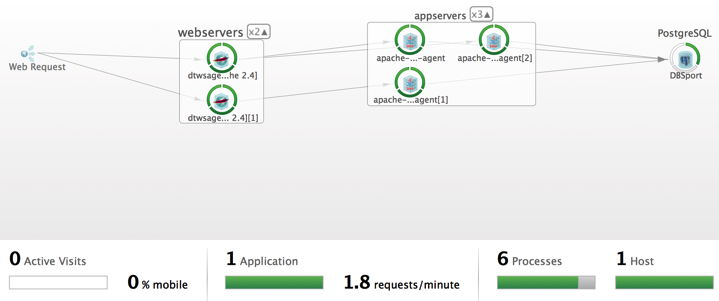 Dynatrace. So What?
Health
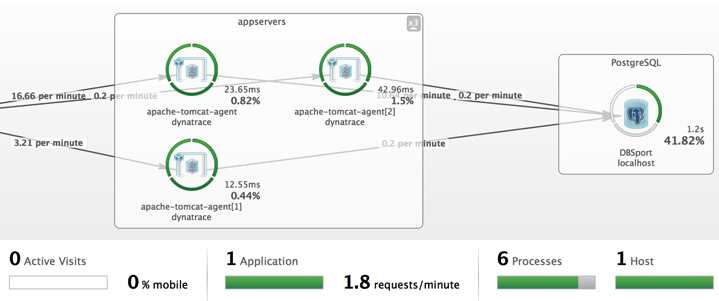 # Requests
Timings
Dynatrace. So What?
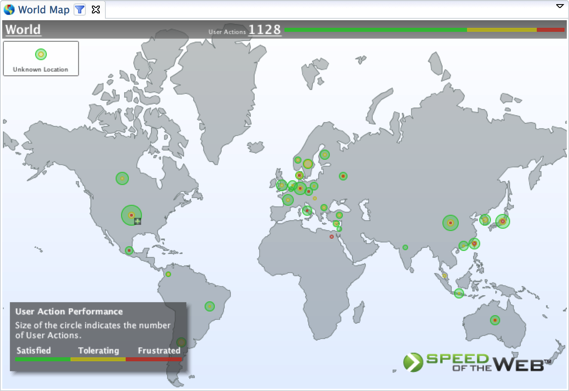 Frustrated Users
Dynatrace. So What?
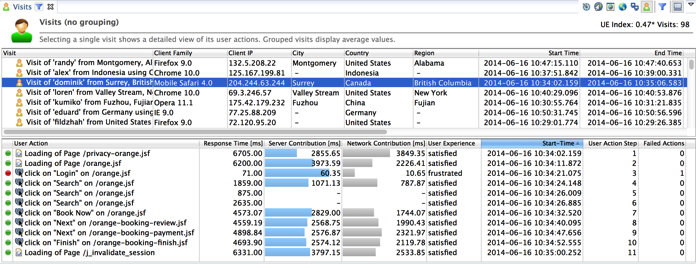 What happened?
Dynatrace. So What?
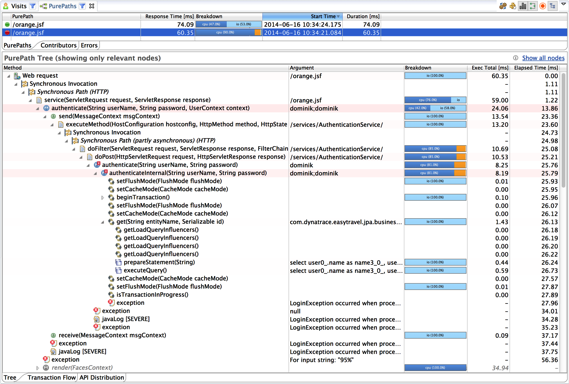 Erroneous Call
Username
SQL Statements
Exception
[Speaker Notes: Dynatrace allows you to export and share these data in a static session file to facilitate collaboration between Development and Operations.]
Reasons for Going SaaS
Reasons for Going SaaS
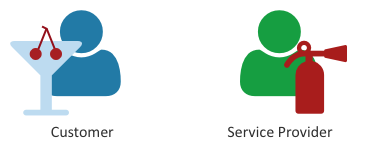 #1: Operational Risk
Moves from Customer to Service Provider
Reasons for Going SaaS
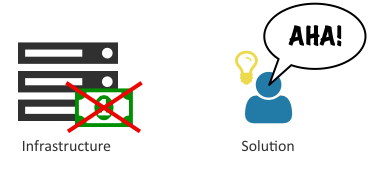 #2: Customers Want Solutions
Without Buying Extra Infrastructure
Reasons for Going SaaS
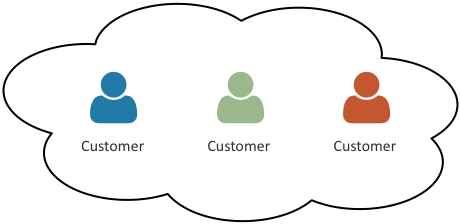 #3: Customers Already in the Cloud
Dynatrace SaaS Architecture
On-Prem Dynatrace Environment
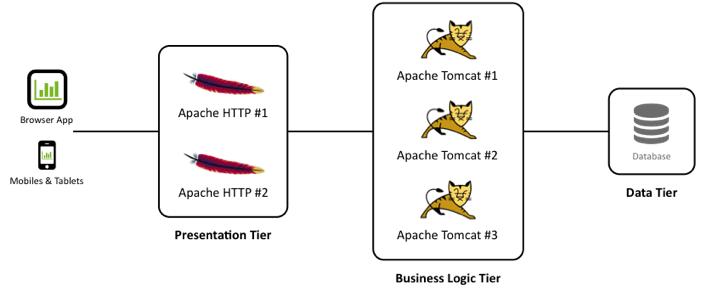 Dynatrace SaaS Environment
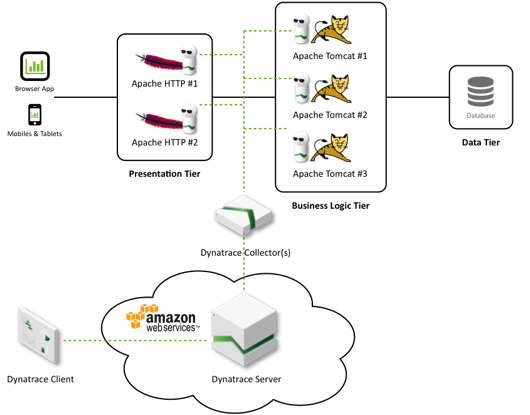 Dynatrace SaaS Environment
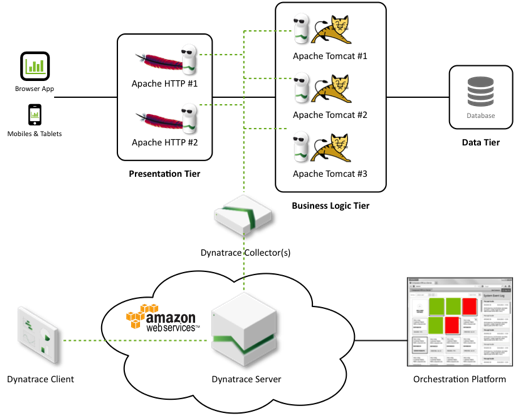 Dynatrace SaaS Environment
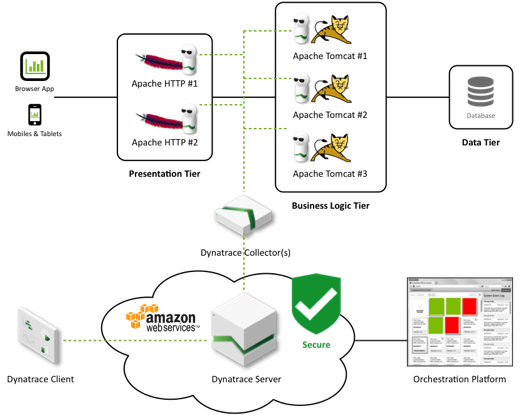 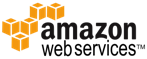 for Dynatrace SaaS
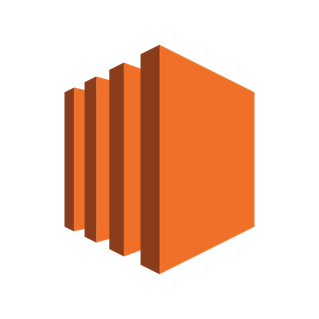 Elastic Compute Cloud (EC2)
[Speaker Notes: For maintaining customer instances with Dynatrace inside.]
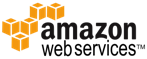 for Dynatrace SaaS
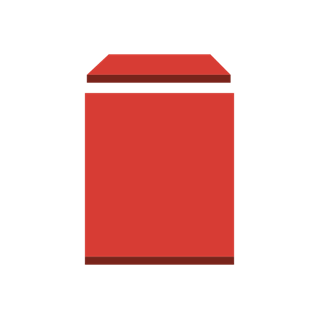 Elastic Block Store (EBS)
[Speaker Notes: For creating persistent volumes that we attach to EC2 instances.]
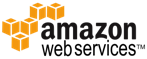 for Dynatrace SaaS
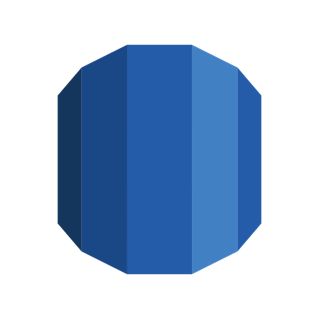 Relational Database Service (RDS)
[Speaker Notes: “Database as a Service”: for storing Dynatrace time-series data.]
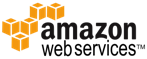 for Dynatrace SaaS
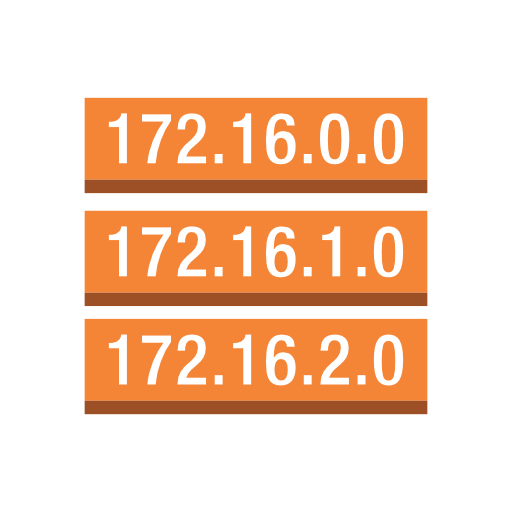 Elastic IP (EIP)
[Speaker Notes: For attaching a static IP to an EC2 instance.]
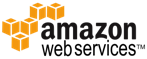 for Dynatrace SaaS
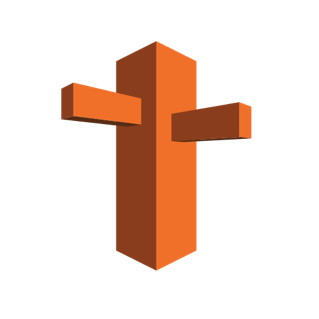 Route 53 (DNS)
[Speaker Notes: For attaching a domain name to an EC2 instance.]
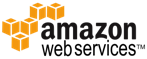 for Dynatrace SaaS
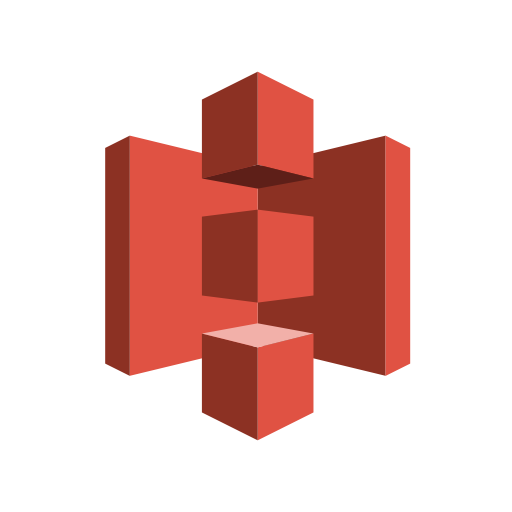 Simple Storage Service (S3)
[Speaker Notes: For storing configuration and backup data.]
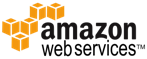 for Dynatrace SaaS
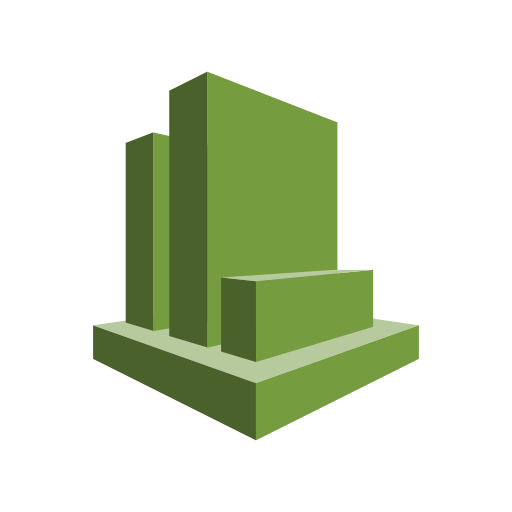 CloudWatch
[Speaker Notes: For Service Monitoring and Alerting.]
Design Decisions
#1 – Dedicated Customer Resources
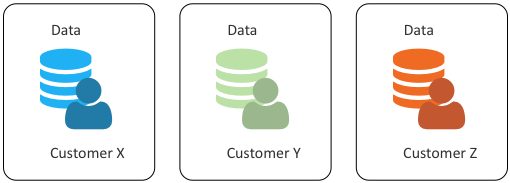 Clean Separation of Customers & Data
#1 – Dedicated Customer Resources
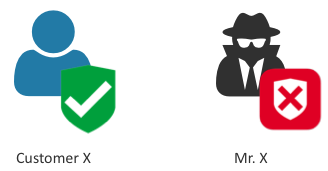 Customizable Security
IP-Based Access Rules
#1 – Dedicated Customer Resources
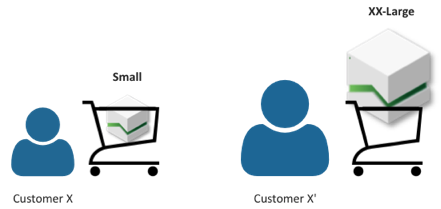 Grow with the Customer
Resize Resources on Demand
#2 – Data Persistence
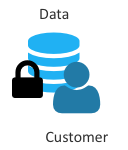 Prevent Data Loss
When Resources Go Down
#3 – Regular Backups
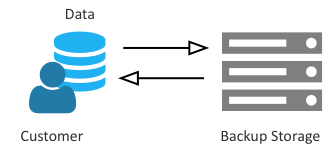 Enable < Daily Data Recovery
All Configuration and Data
Orchestration Platform
Orchestration Platform
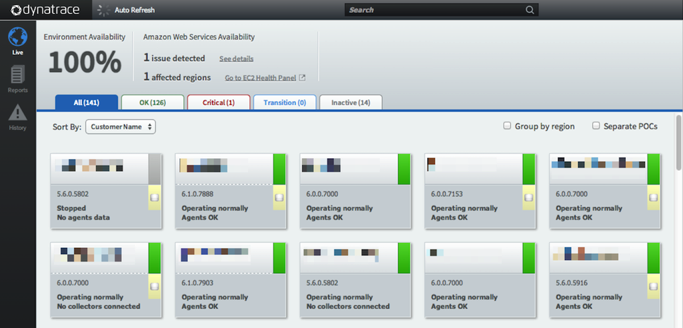 Orchestration Platform
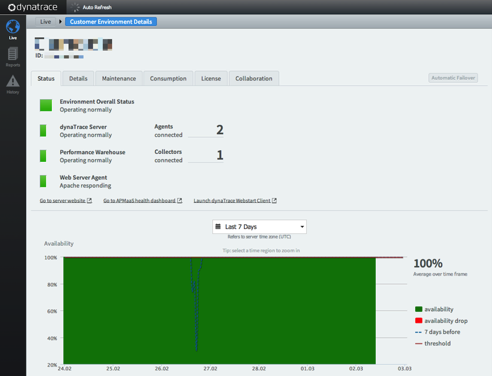 Orchestration Platform
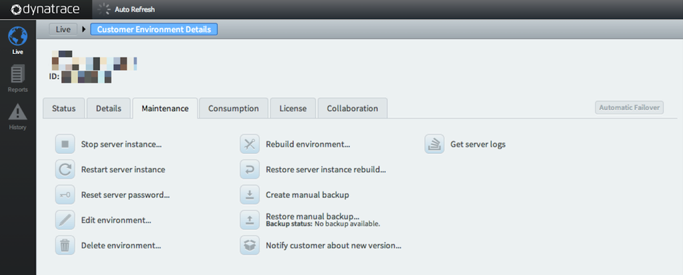 How We Did It
Lessions Learned
We Coded Our Own Solution
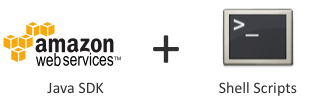 #1: Lifecycle Management of Resources
We Coded Our Own Solution
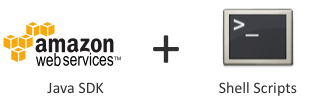 #2: Use-Cases
We Coded Our Own Solution
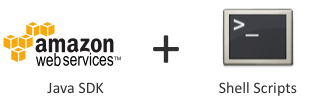 #3: Monitoring
We Coded Our Own Solution
Extensive Testing
Too much Manual Work Involved
Large Codebase, Tied to Single Vendor
We Coded Our Own Solution
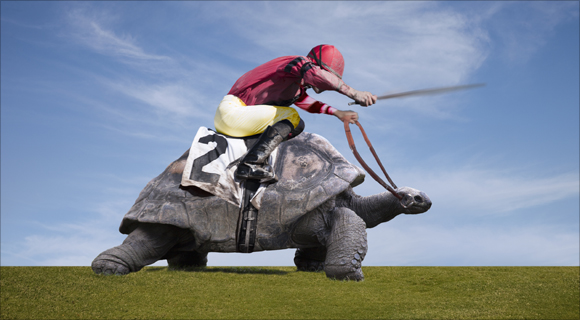 [Speaker Notes: Code refactoring]
Hey, Ansible!
What is Ansible?
Ansible is a radically simple IT automation engine for
environment and infrastructure provisioning
configuration management
application deployment
etc.
Why Yet Another Tool?
“I wrote Ansible because none of the existing tools fit my brain. I wanted a tool that I could not use for 6 months, come back later, and still remember how it worked.”
Michael DeHaan, Ansible Founder

“We need to do a rolling deployment of changes that have certain dependencies (including external services).With Ansible this becomes trivial.Puppet on the other hand feels like the Wild West.”
User IUseRhetoric on reddit.com
Ansible Design Principles
No Agents ✓
No Scripting ✓
Simple and Powerful ✓
[Speaker Notes: Anyone from developer or sysadmin to IT management should be able to learn, use and understand it.
Low learning curve, create automation projects quickly
Extensive modules library 

Clarity: anyone, whether developer, sysadmin or IT manager, should be learn, use and understand
Speed: low learning curve, create prototypes quickly
Power: extensive (and extensible) modules library as automation toolbox, no custom scripting - “batteries included”
Efficiency: agentless: no extra software (dependencies) to manage and maintain on managed hosts, lightweight; connects via SSH on Linux or WinRM + Powershell on Windows
Security: agentless: nothing leftover and no daemon processes running on managed hosts]
Agent-Based Architecture
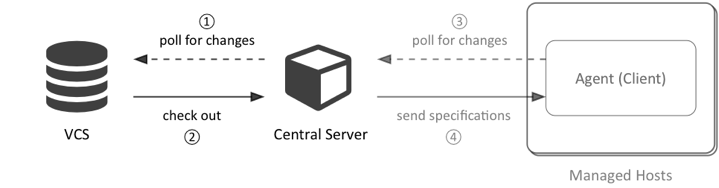 Agent-Based Architecture
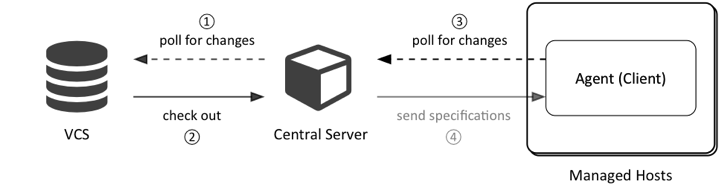 Agent-Based Architecture
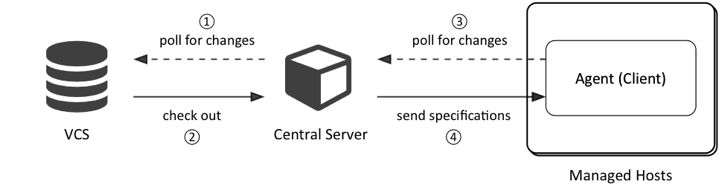 Ansible’s Agentless Architecture
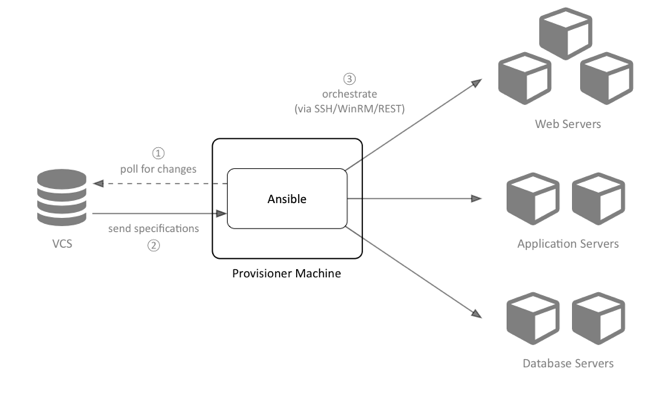 Ansible’s Agentless Architecture
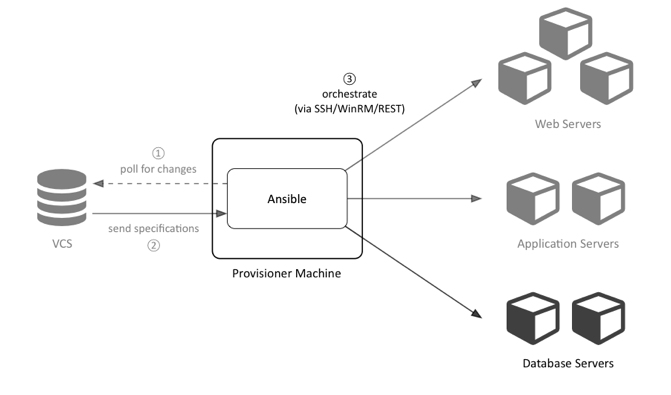 Ansible’s Agentless Architecture
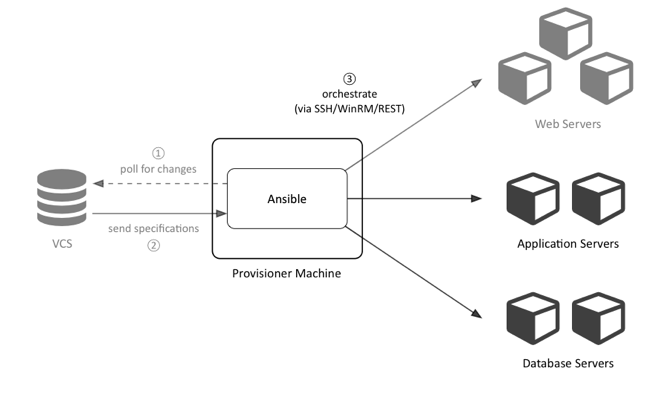 Ansible’s Agentless Architecture
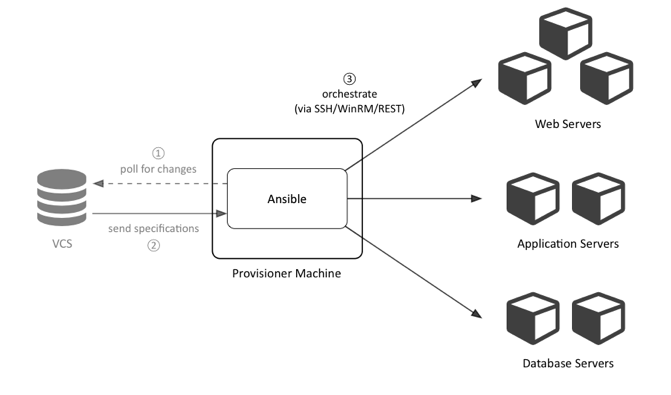 Ansible is an Orchestration Engine. So What?
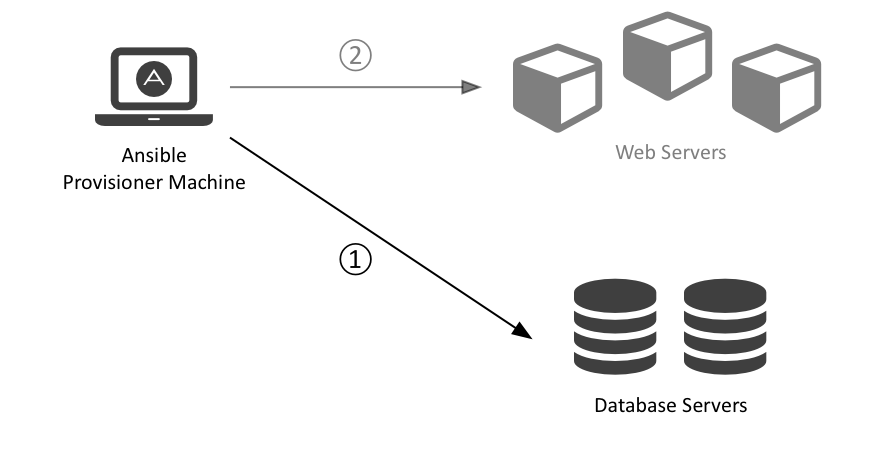 [Speaker Notes: Manage complex multi-tier deployments in a controlled fashion:
Deploy the database before deploying web servers and enabling new web server code
Configure the database with the web servers IP addresses so they can connect to it
Add the web servers to a load balancing pool
Add the servers to a pool of monitored hosts]
Ansible is an Orchestration Engine. So What?
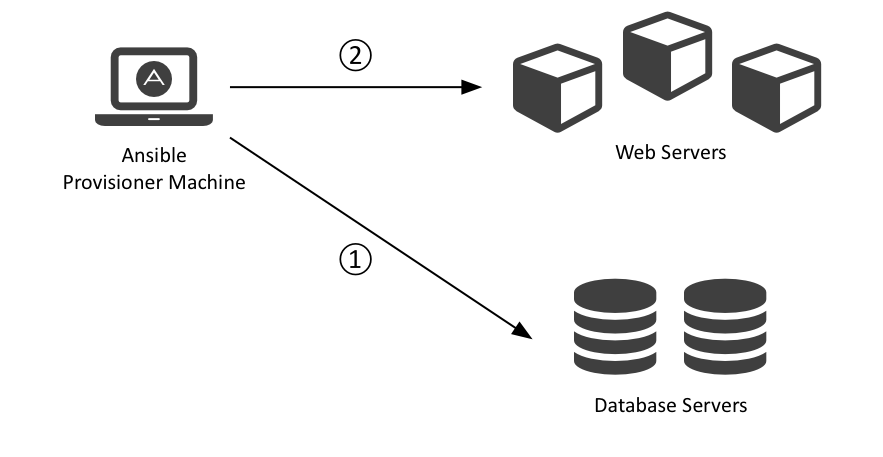 [Speaker Notes: Manage complex multi-tier deployments in a controlled fashion:
Deploy the database before deploying web servers and enabling new web server code
Configure the database with the web servers IP addresses so they can connect to it
Add the web servers to a load balancing pool
Add the servers to a pool of monitored hosts]
Ansible is an Orchestration Engine. So What?
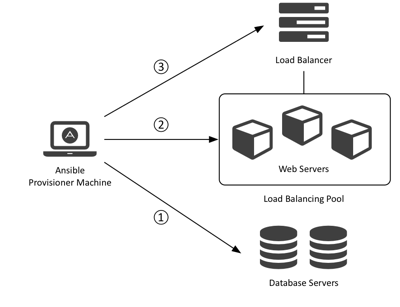 [Speaker Notes: Manage complex multi-tier deployments in a controlled fashion:
Deploy the database before deploying web servers and enabling new web server code
Configure the database with the web servers IP addresses so they can connect to it
Add the web servers to a load balancing pool
Add the servers to a pool of monitored hosts]
Ansible is an Orchestration Engine. So What?
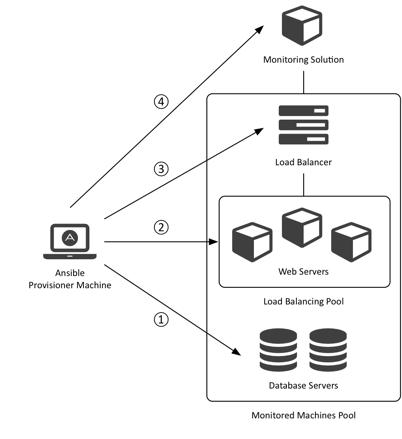 [Speaker Notes: Manage complex multi-tier deployments in a controlled fashion:
Deploy the database before deploying web servers and enabling new web server code
Configure the database with the web servers IP addresses so they can connect to it
Add the web servers to a load balancing pool
Add the servers to a pool of monitored hosts]
Ansible is an Orchestration Engine. So What?
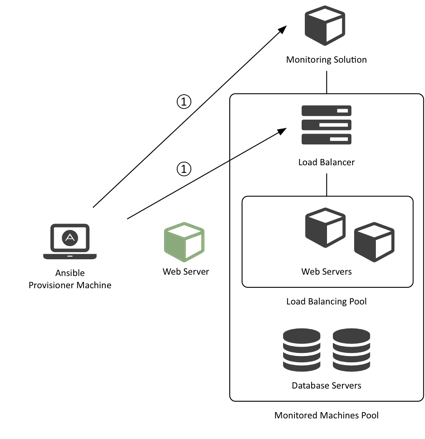 [Speaker Notes: Suppose that later on we want to update our web servers:
Take a web server node out of monitoring and load balancing pools
Update the web server code, adapt the database schema and run smoke tests
Reintegrate]
Ansible is an Orchestration Engine. So What?
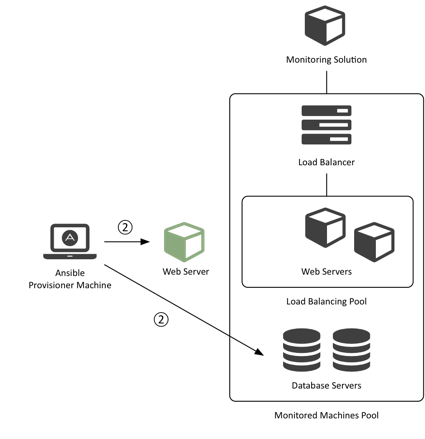 [Speaker Notes: Suppose that later on we want to update our web servers:
Take a web server node out of monitoring and load balancing pools
Update the web server code, adapt the database schema and run smoke tests
Reintegrate]
Ansible is an Orchestration Engine. So What?
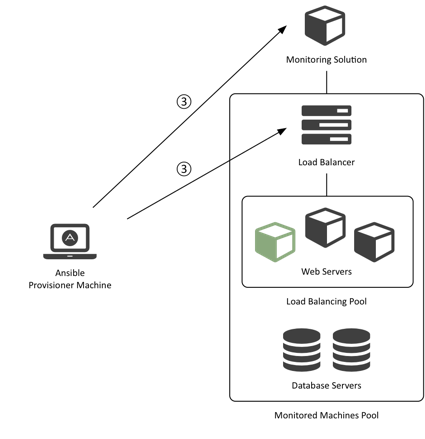 [Speaker Notes: Suppose that later on we want to update our web servers:
Take a web server node out of monitoring and load balancing pools
Update the web server code, adapt the database schema and run smoke tests
Reintegrate]
Ansible for the Cloud
Ansible Cloud Modules
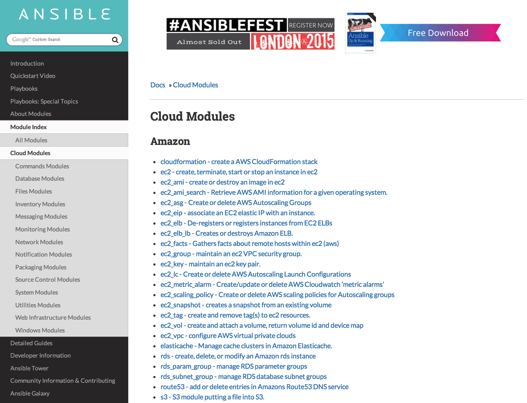 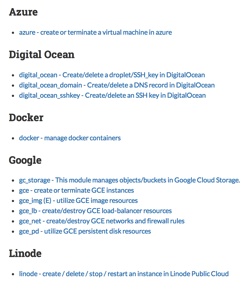 [Speaker Notes: Ansible Cloud Modules for Amazon include modules to manage: instances in the EC2, AMIs, Auto Scaling Groups (ASGs), Elastic Ips (EIPs), Elastic Load Balancers (ELBs), Key Pairs, Security Groups, Elastic Block Storage (EBS) Volumes, Route53, RDS, etc.]
Ansible Cloud Modules
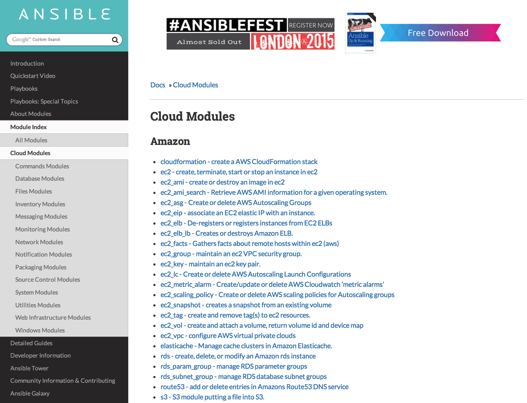 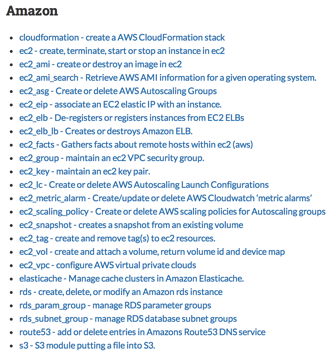 [Speaker Notes: Ansible Cloud Modules for Amazon include modules to manage: instances in the EC2, AMIs, Auto Scaling Groups (ASGs), Elastic Ips (EIPs), Elastic Load Balancers (ELBs), Key Pairs, Security Groups, Elastic Block Storage (EBS) Volumes, Route53, RDS, etc.]
Ansible Cloud Modules for Amazon
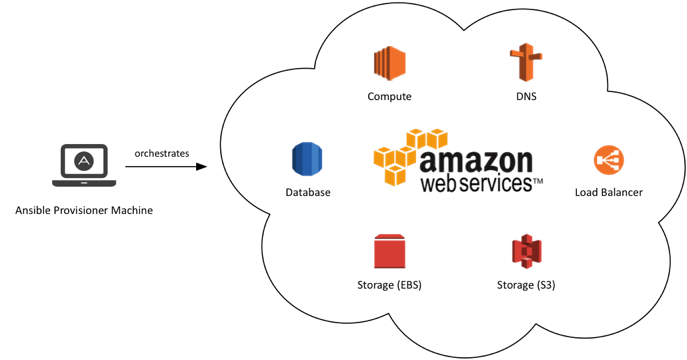 Ansible Concepts: Inventories
Ansible Inventories
Ansible provisions groups of servers at once
Groups and hosts are defined in inventories
Use inventories for staging, production, etc.
Static vs. Dynamic Inventories
Static: text files expressed in an INI-like format
Dynamic: Python scripts for dynamic environments (cloud)
Static + Dynamic: combine multiple inventories (hybrid cloud)
Example: Static Inventory
Group
Host
Numeric Range
Alphabetic Range
Dynamic Inventories
Python scripts that get data from dynamic sources such as:
Cloud: Amazon, DigitalOcean, Google, OpenShift, OpenStack, etc.
Distributed Information Services: LDAP, etcd, etc.
Ansible Concepts: Playbooks
Ansible Playbooks
$> ansible-playbook [–i <inventory>] <playbook.yml>
What is a Playbook?
Describes policies your managed machines shall enforce
Consist of vars, tasks, handlers, files, templates and roles
Expressed in the YAML format (dictionaries, lists and scalars)
Example: Ansible Playbook
Play
Module
Arguments
Variable
Notify Handler
Example: Ansible Playbook
Example: Ansible Playbook
Ansible Concepts: Roles
Ansible Roles
Are the best way to organize a playbook!
Structure content into related vars, tasks, files, handlers, etc.
File structure for automated inclusion of role-specific content
Roles can be shared and pulled from Ansible Galaxy, GitHub, etc.
Ansible Roles: File Structure
ansible.cfg
production
staging
webservers.yml
roles/
    common/
        defaults/
        files/
        handlers/
        meta/
        tasks/
        templates/
        vars/ 
    apache2/
        ...
Example: Ansible Playbook
Ansible: Our Use-Cases
Use-Case #1
Create Dynatrace AMI
#1 – Create Dynatrace AMI
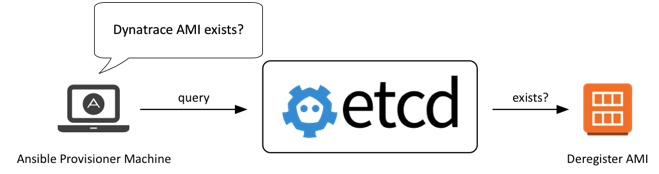 #1: Remove Existing Dynatrace AMI
#1 – Create Dynatrace AMI
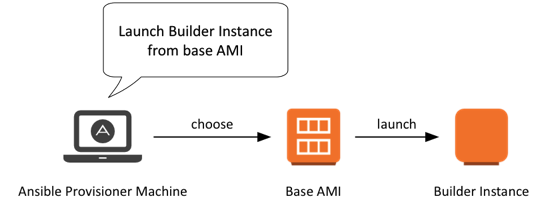 #2: Launch Builder Instance
#1 – Create Dynatrace AMI
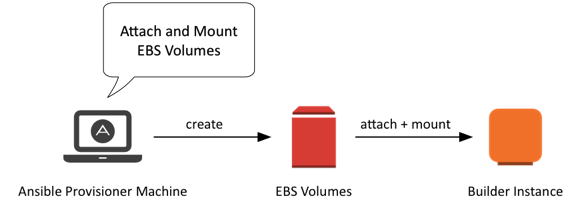 #3: Add Persistent Volumes
#1 – Create Dynatrace AMI
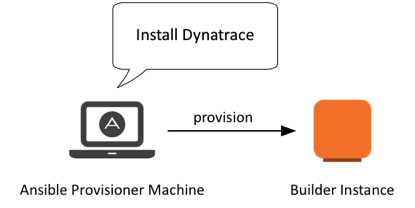 #4: Install Dynatrace
#1 – Create Dynatrace AMI
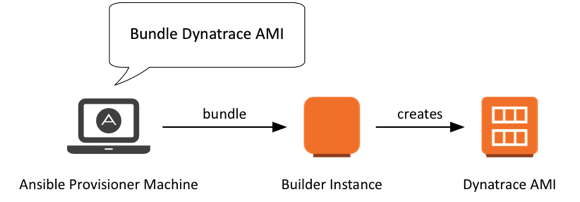 #5: Bundle Dynatrace AMI
#1 – Create Dynatrace AMI
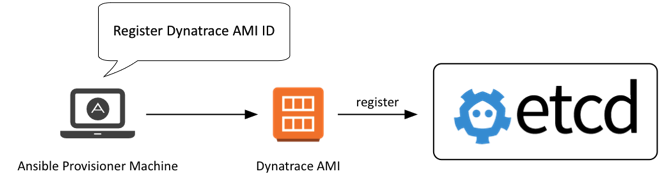 #6: Register Dynatrace AMI
#1 – Create Dynatrace AMI
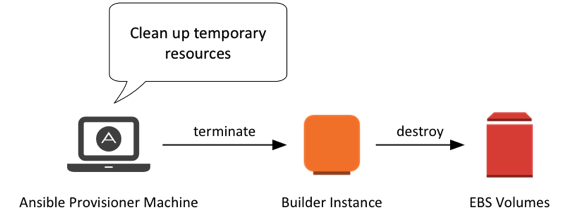 #7: Clean Up Temporary Resources
Use-Case #2
Create Dynatrace Instance
#2 – Launch Dynatrace Instance
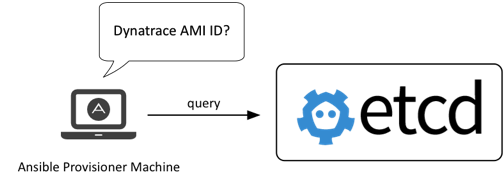 #1: Get Dynatrace AMI ID
#2 – Launch Dynatrace Instance
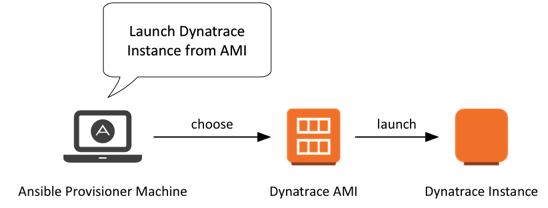 #2: Launch Dynatrace Instance
#2 – Launch Dynatrace Instance
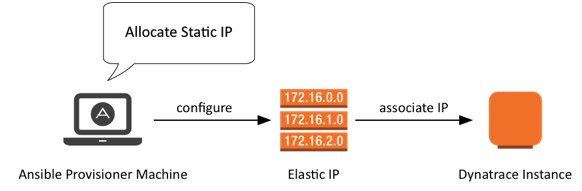 #3: Associate Static IP
#2 – Launch Dynatrace Instance
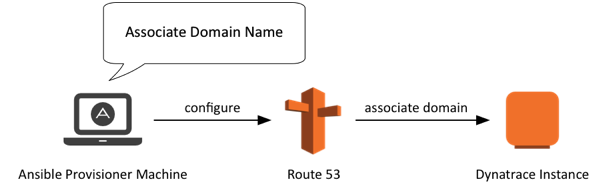 #4: Associate Domain Name
#2 – Launch Dynatrace Instance
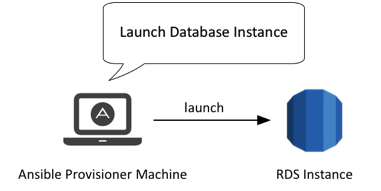 #5: Launch Database Instance
Use-Case #3
Deploy Dynatrace Agents
Dynatrace On-Prem Environment
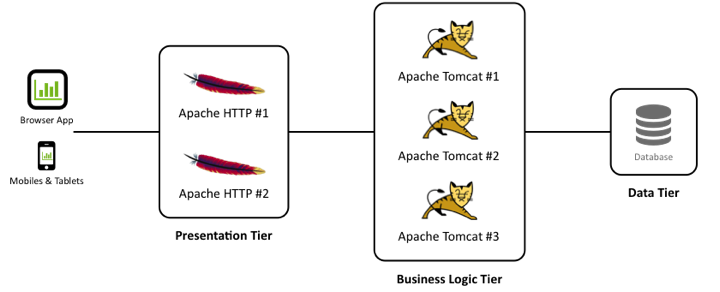 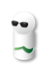 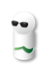 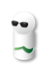 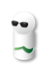 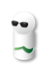 Test-Driven Infrastructurewith Test Kitchen
Because your Infrastructure deserves tests, too!
What is Test Kitchen?
Test Kitchen allows you to test your infrastructure as code
on multiple platforms in isolation
supporting a wide range of drivers
with support for various provisioners
by using a variety of testing frameworks
in a pluggable architecture
CentOS, Debian, Fedora, etc.
Vagrant, Docker, EC2, etc.
Ansible, Chef, Puppet
bash, Cucumber, Serverspec, etc.
extend as desired!
Test Kitchen: Configure
your test suites here!
Test Kitchen: Ansible Playbook
define a particular role under test
Test Kitchen: Serverspec
declare your assumptions
Test Kitchen: List Instances
let’s test dynatrace-server* !
Test Kitchen: Test Instances
Questions?